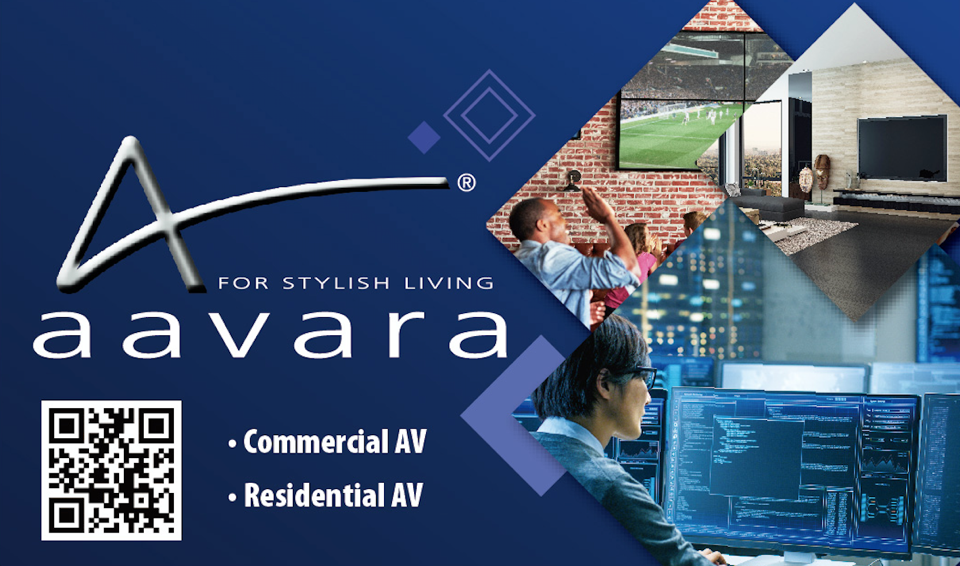 Nick Hsu 
Aavara Technical Director
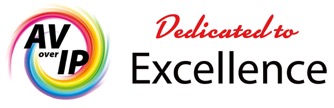 Aavara® Mounting system
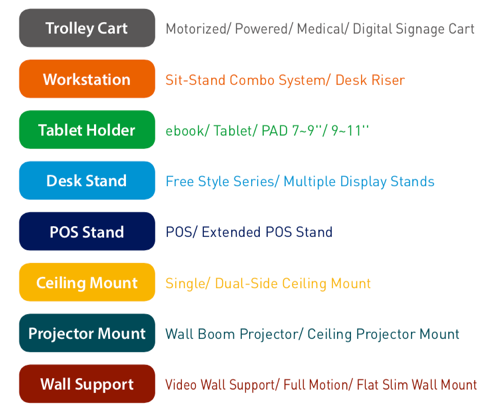 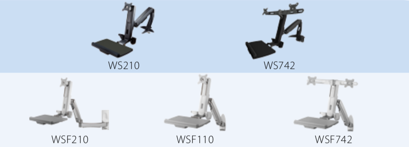 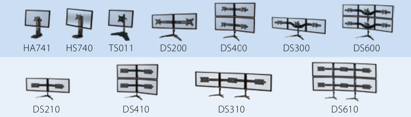 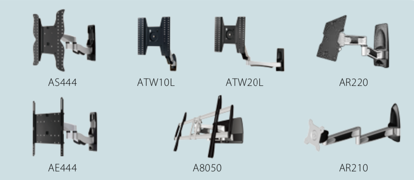 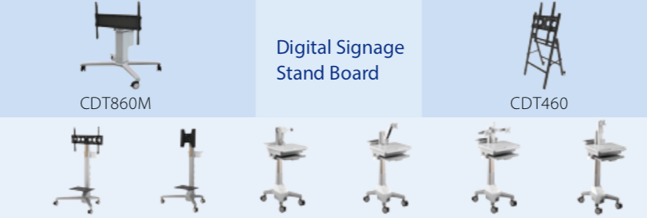 Aavara Earning VESA Mounting Compliance Logo
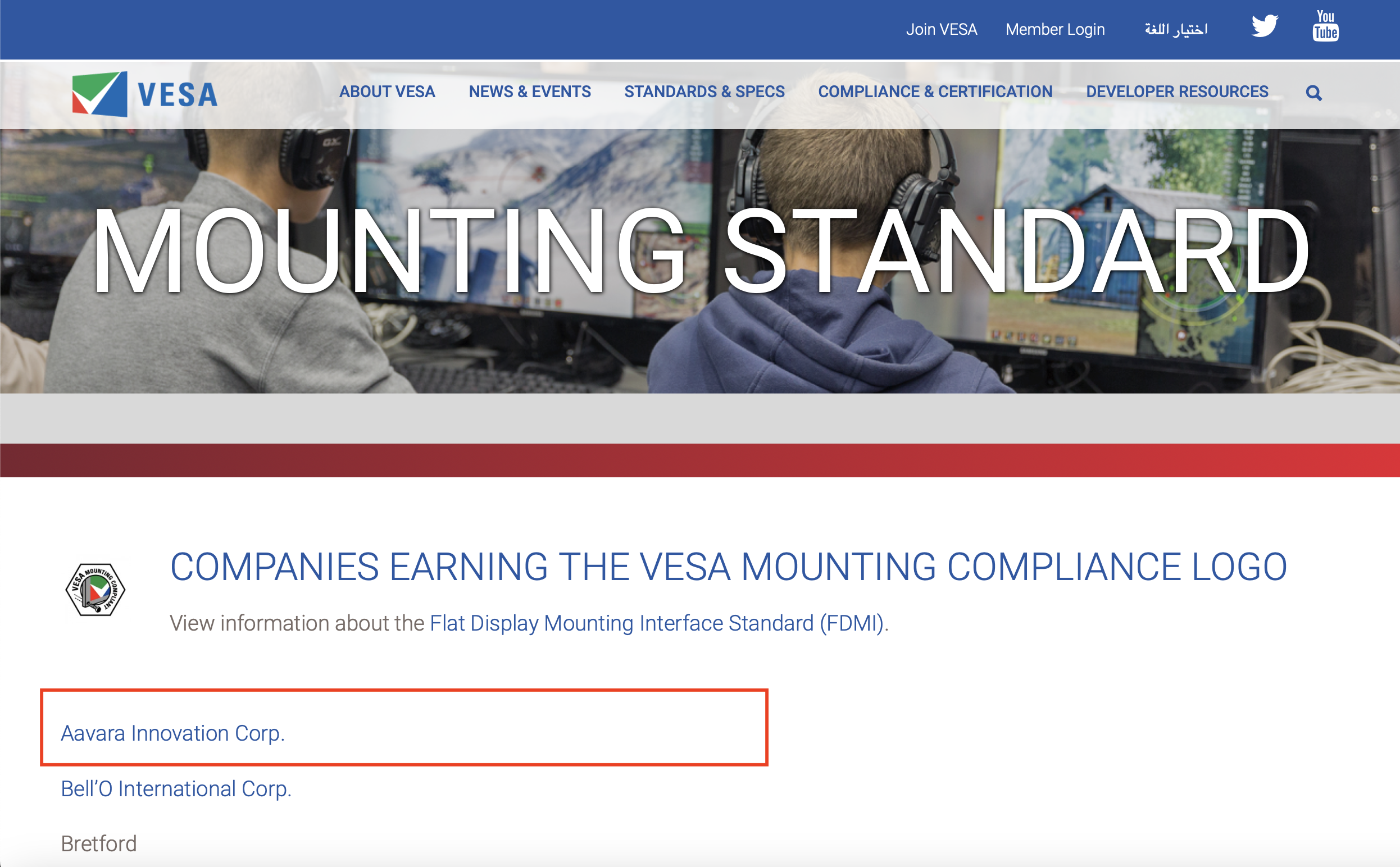 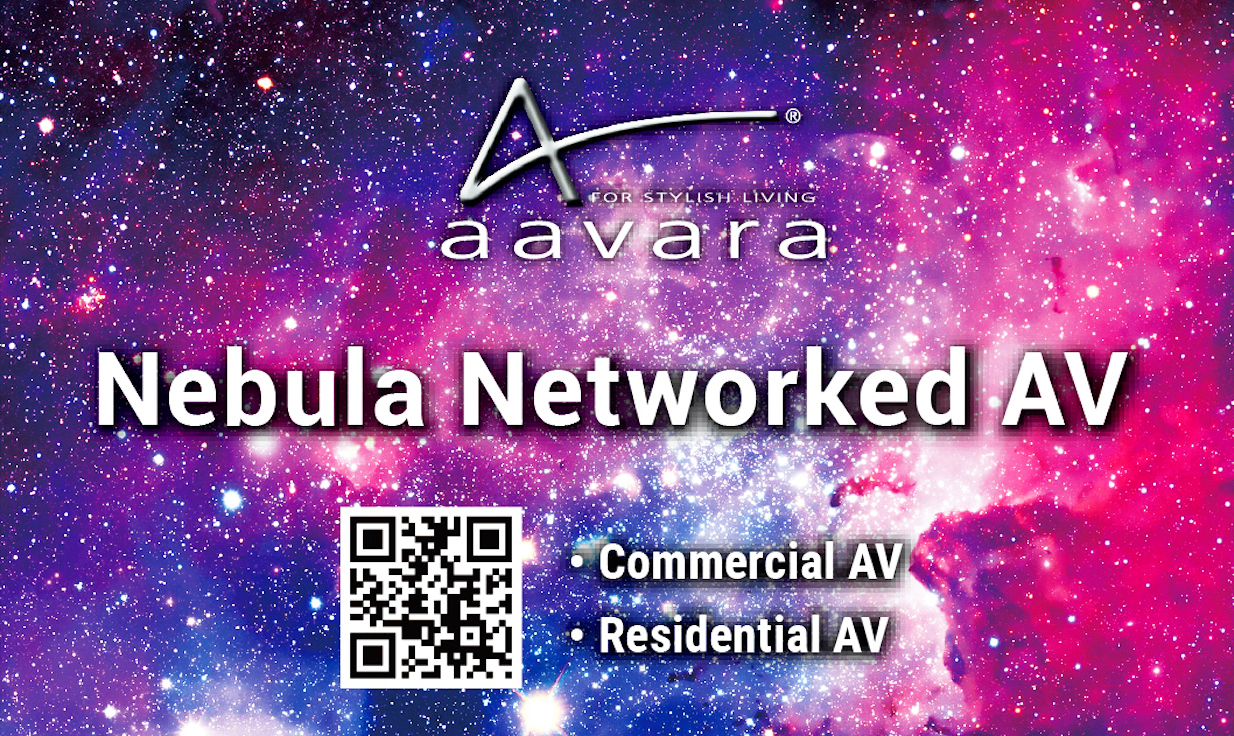 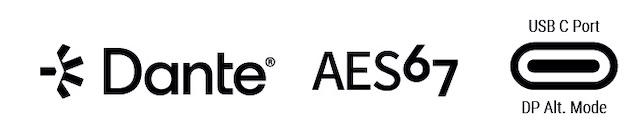 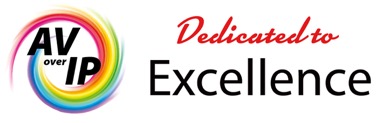 Why AV over IP?
The Future of Signal Routing & Control
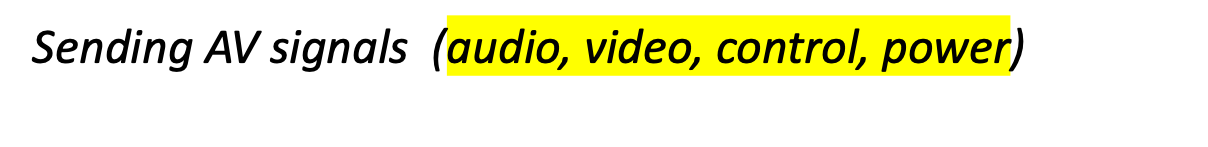 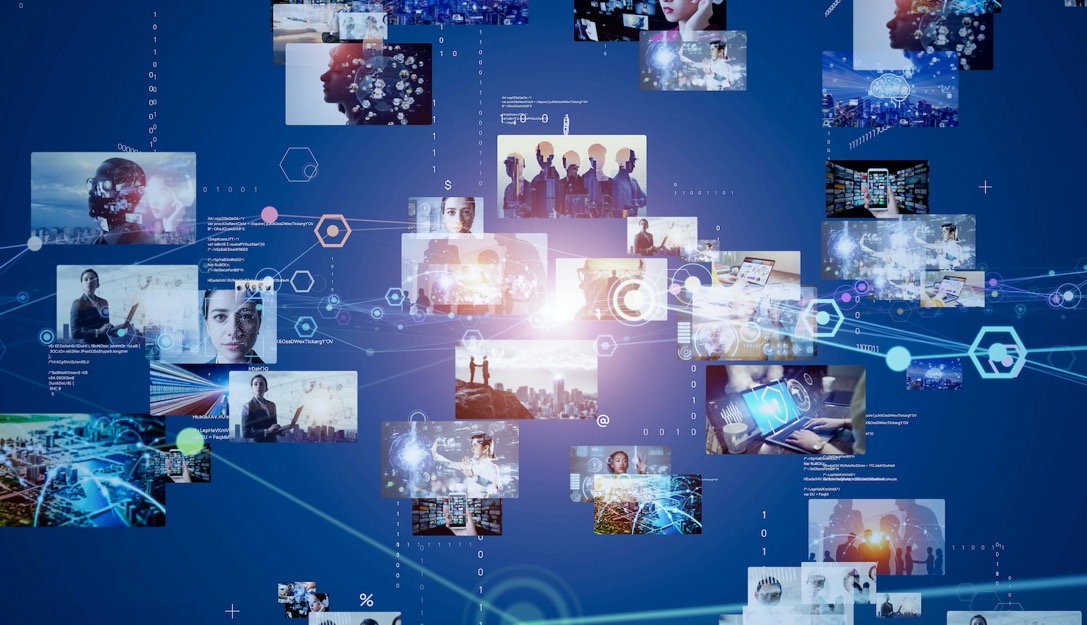 Utilize IP network standard
Industry widely adoption
Sending AV signals (audio, video, control, power)
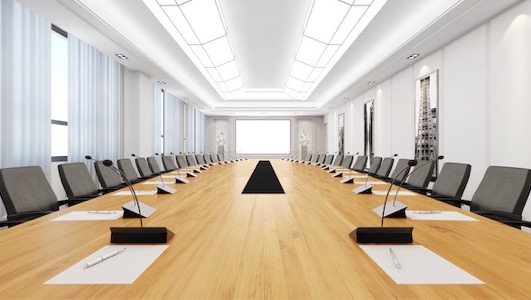 Widely deploy across1. Commercial2. Educational3. Residential4. Entertainment5. E-gaming6. Hospitality…
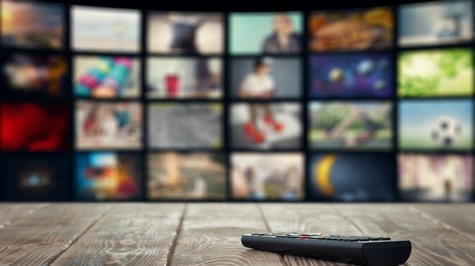 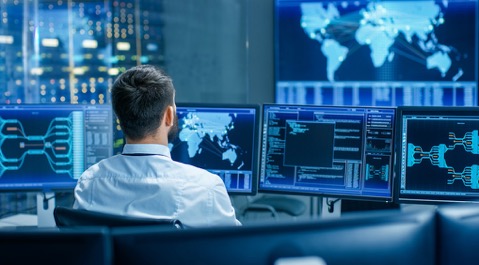 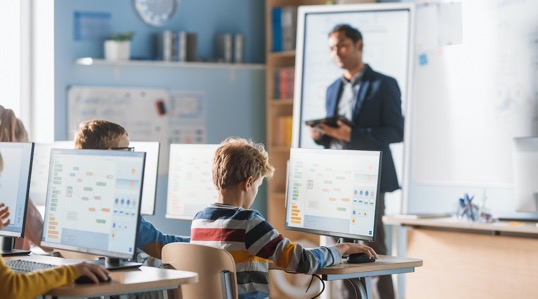 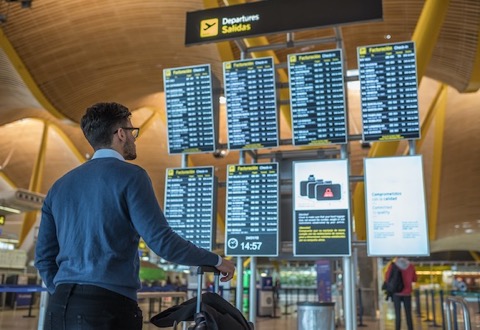 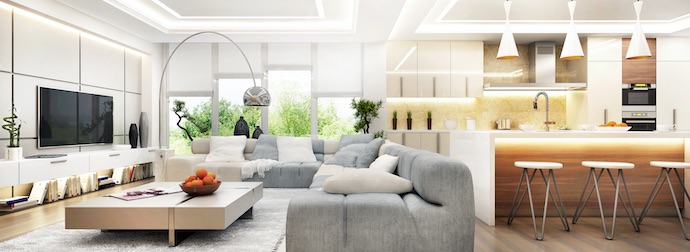 Aavara AV Over IP 
Commercial Installation
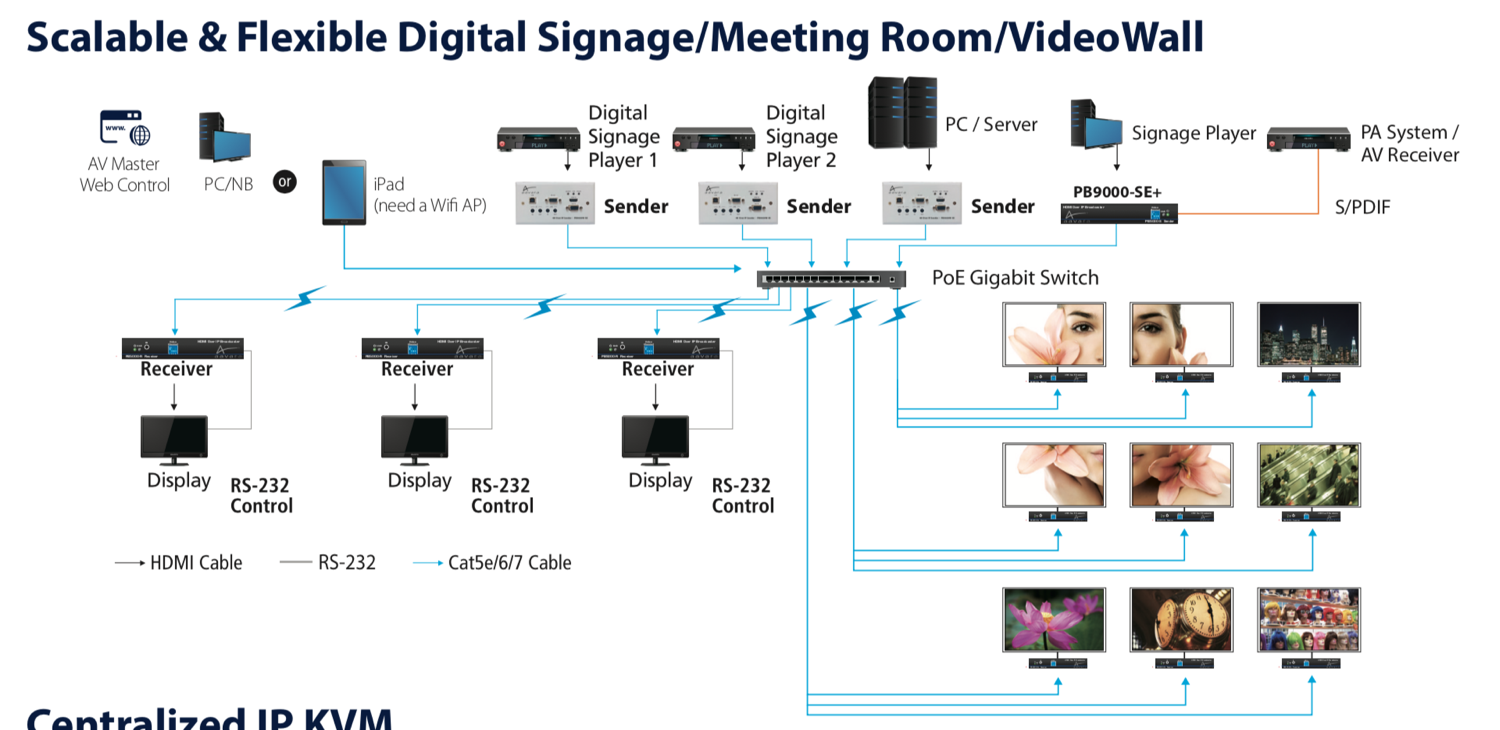 Aavara AV Over IP 
Residential AV Installation
3rd Party Controller Integration
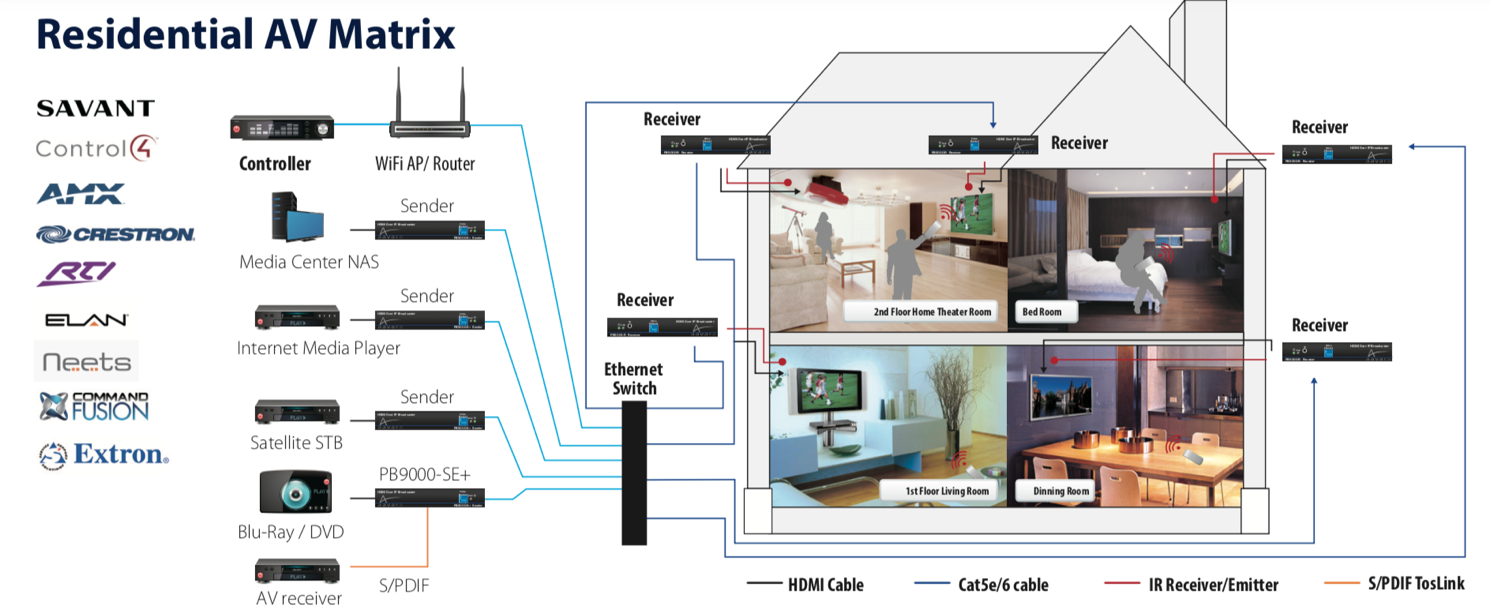 Aavara AV Over IP USB IP KVM
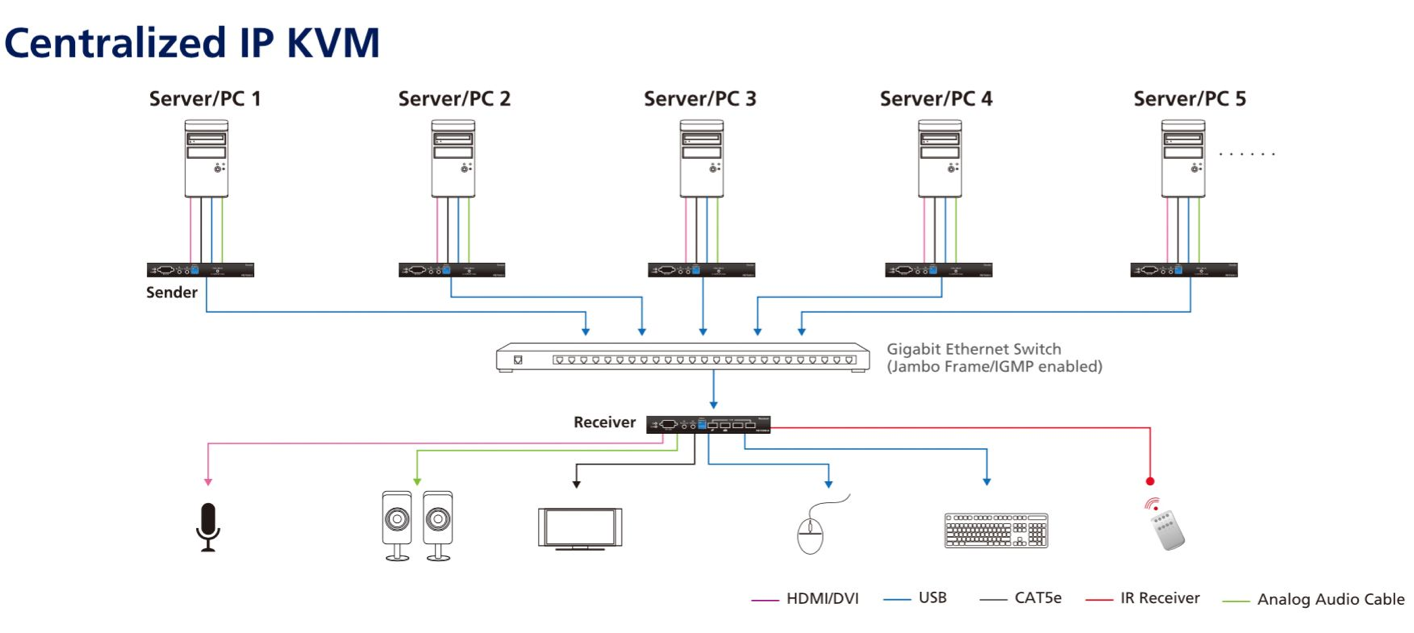 Aavara AV Over IP Seamless Cross Display KVM
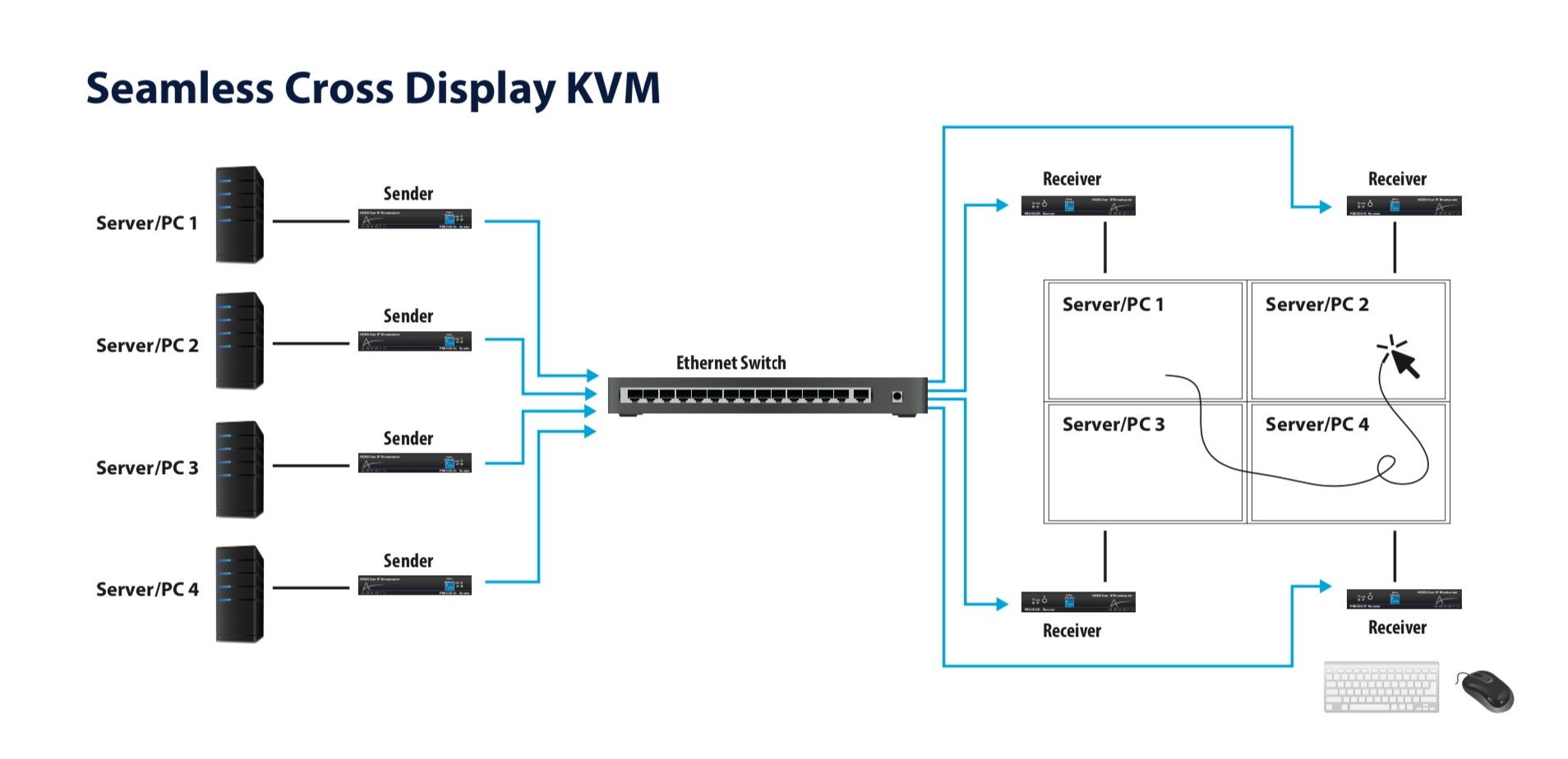 4K60 4:2:0 Over 1 GbE
PB9000
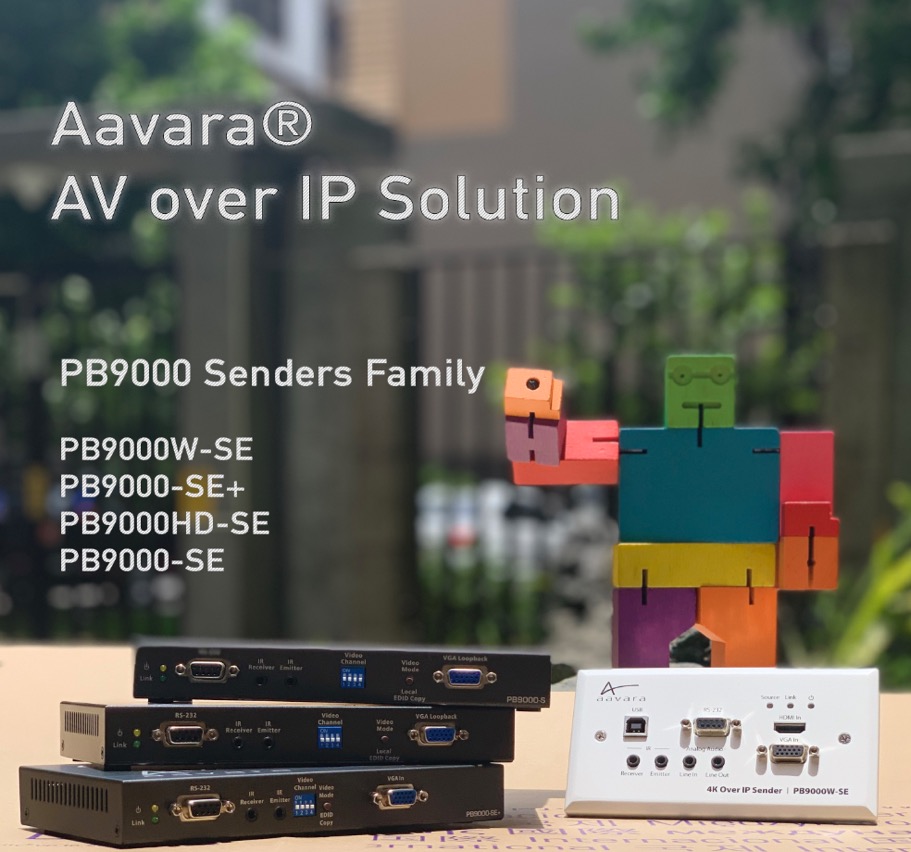 PB9000 4K60 4:2:0 Over IP
PB9000-SE+H
- 4K Over IP Sender with HDMI In, HDMI Loopout, S/PDIF Fiber Digital Audio out

PB9000HD-SE
- 1080p Over IP Sender with HDMI/VGA dual input- Work with PB9000-RE receiver that convert 1080p input to 4K output

PB9000W-SE
- 4K Over IP Wall Plate Sender, EU Wall Plate form factor, HDMI/ VGA dual Input
- PoE power only


PB9000-RE
- 4K Over IP receiver with HDMI/VGA dual output
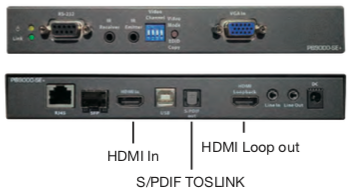 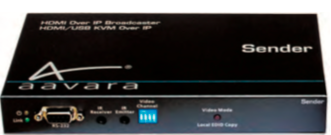 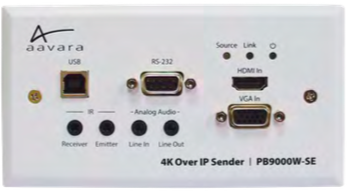 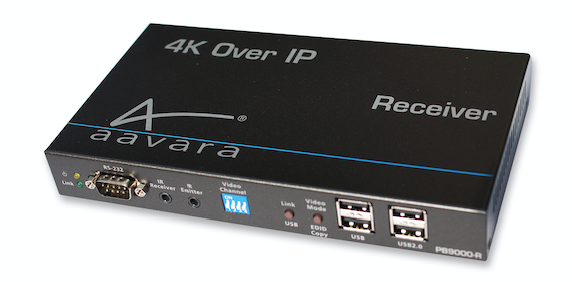 PB9000 4K Over IP Sender
PB9000-SE+H
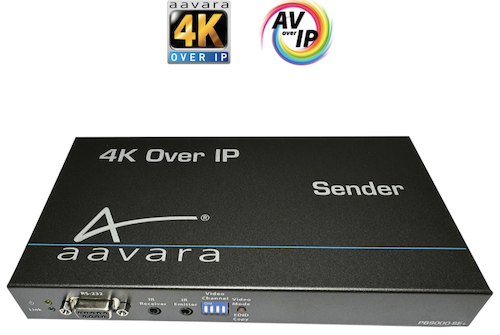 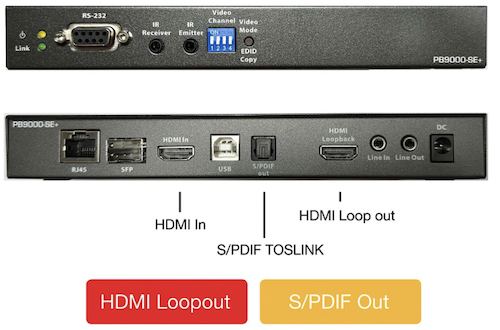 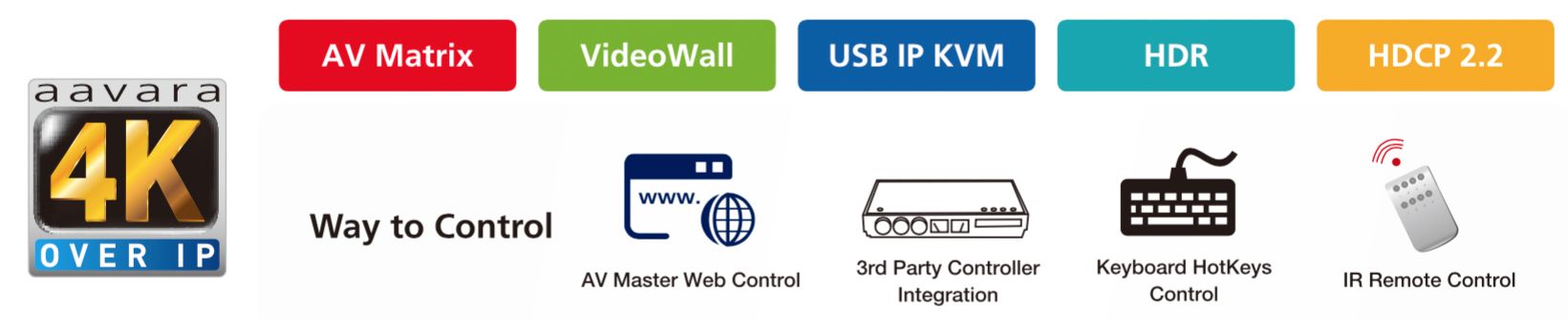 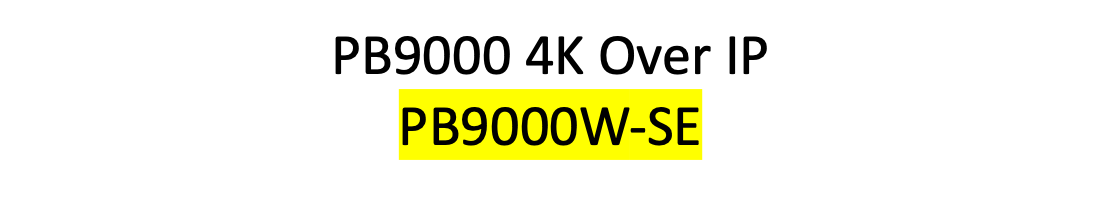 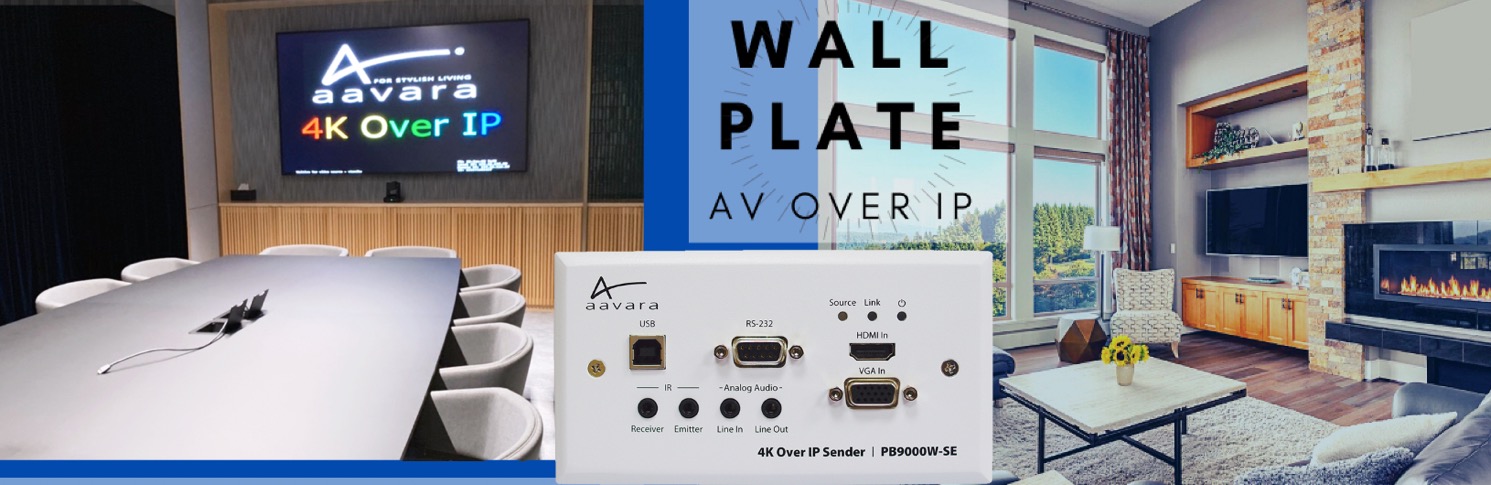 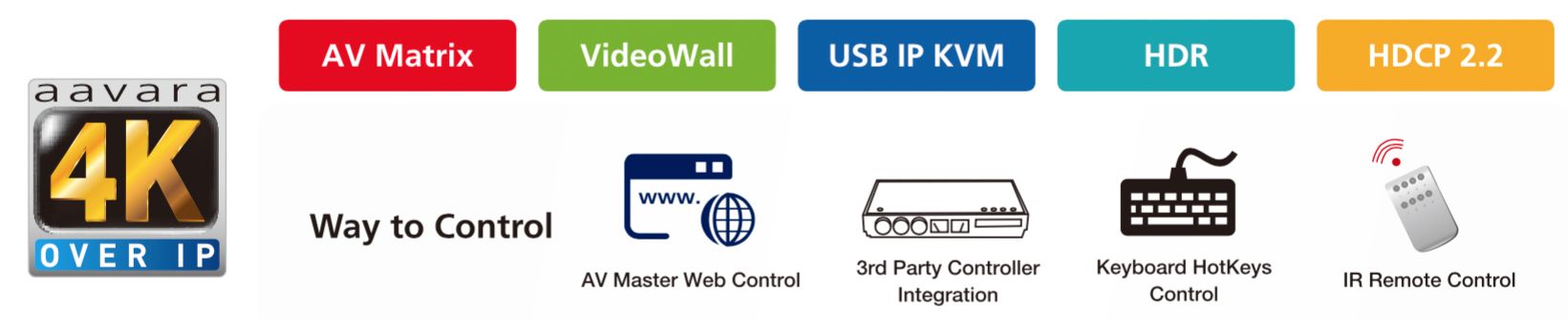 4K60 4:4:4  Over 1GbE
PB9700
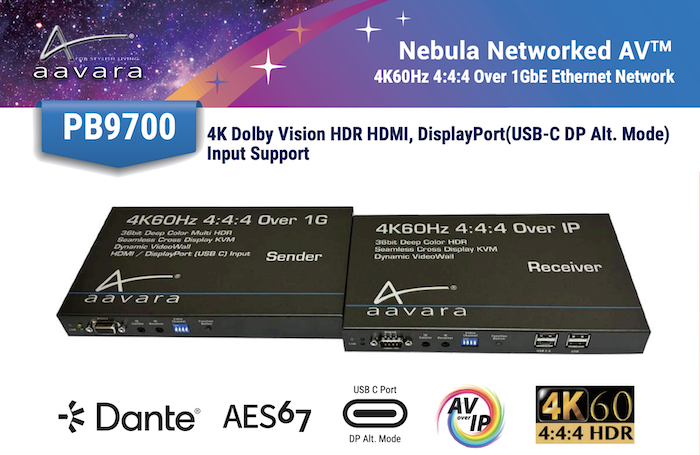 4K60 4:4:4  Over 1GbE
PB9700-SE Sender
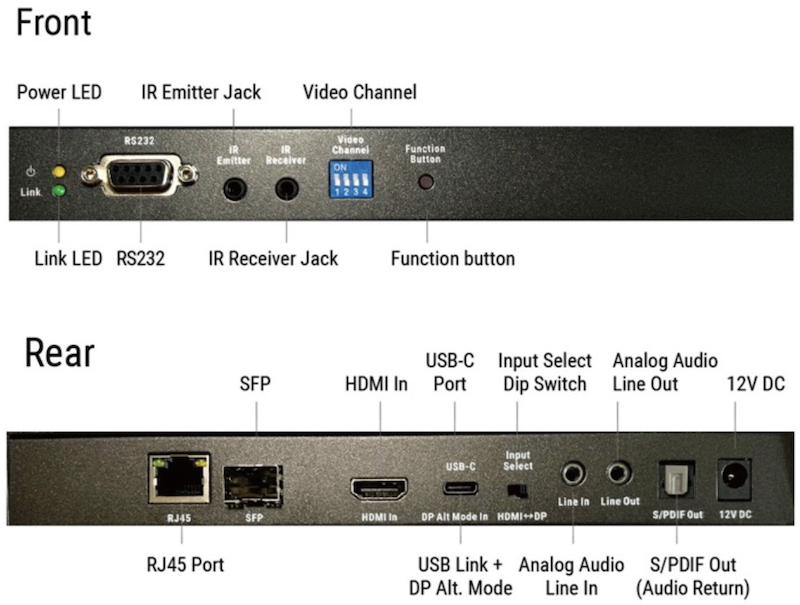 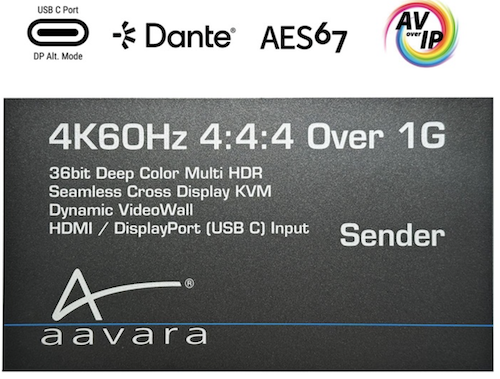 4K60 4:4:4  Over 1GbE
PB9700-RE Receiver
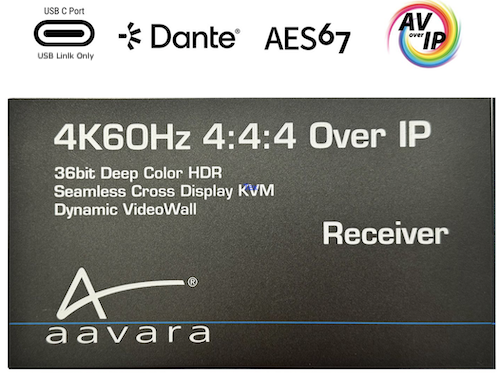 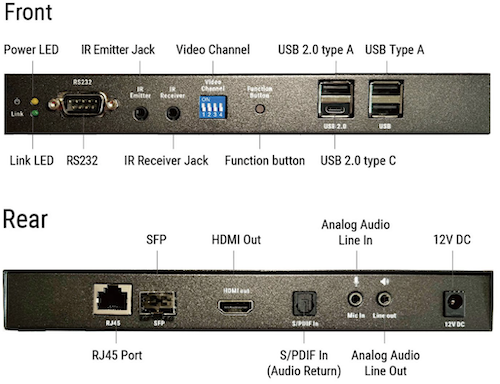 Aavara AV Over IP Commercial AV Installation
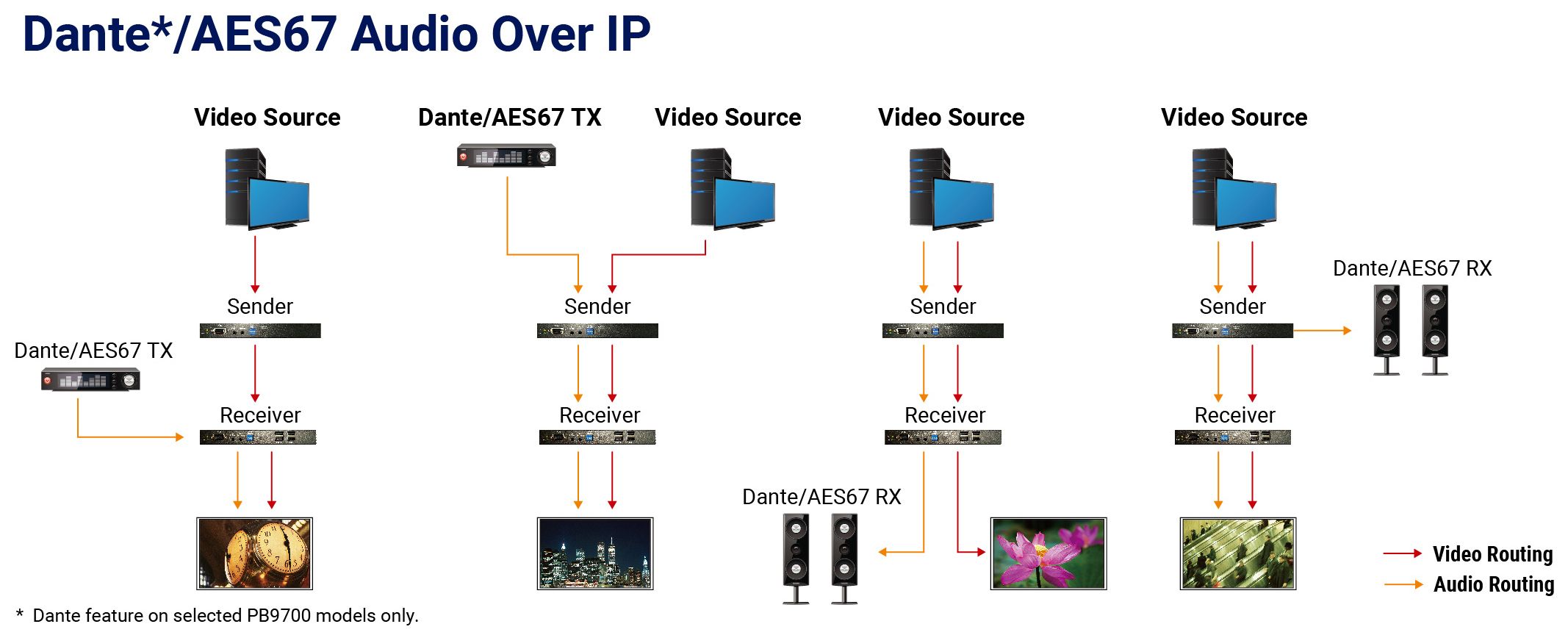 Networked Video + Networked Audio integration made easy!
Why Aavara® AV over IP Solution?
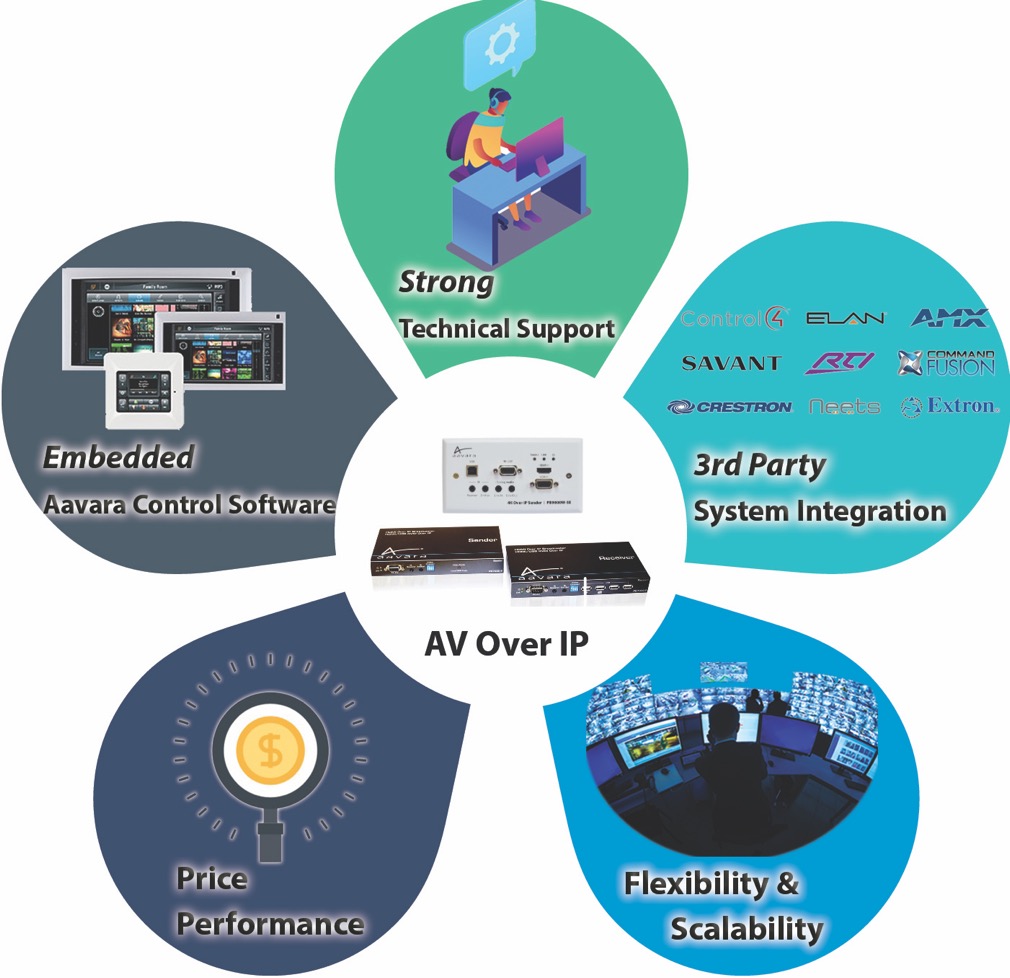 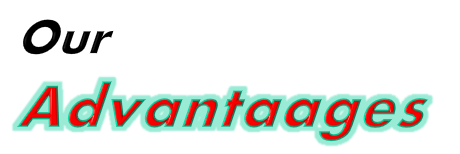 ⭐️⭐️⭐️⭐️⭐️
Why Aavara® AV-over-IP Solution?
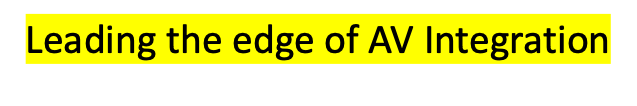 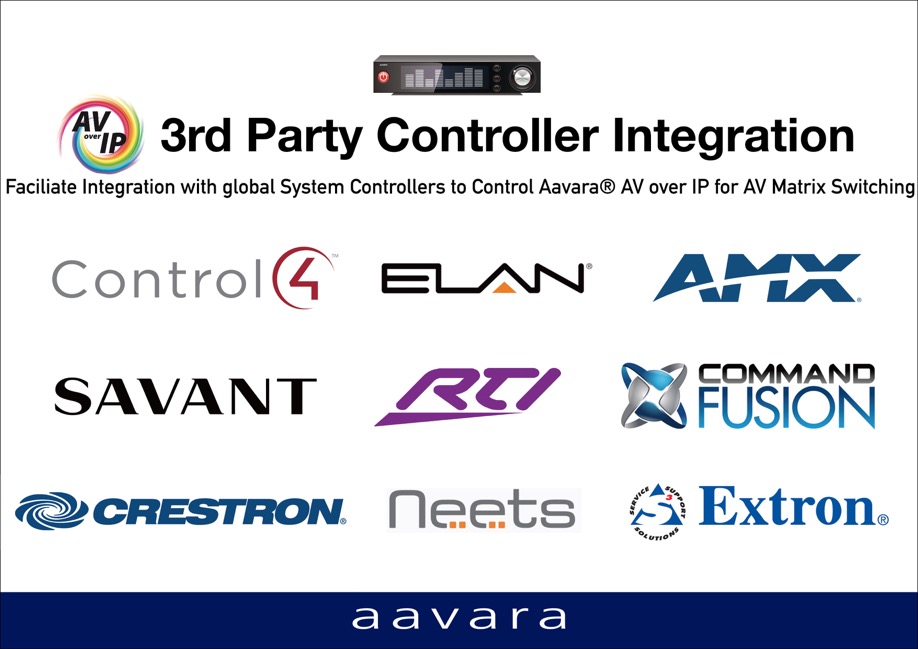 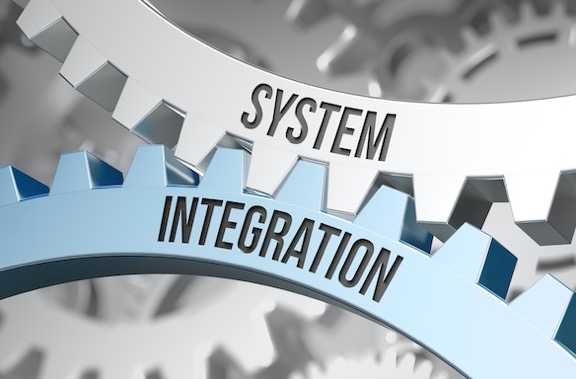 ✅ A Proven✅  Field Tested✅ Global cases study✅ Best Interoperated With        Leading System Controllers
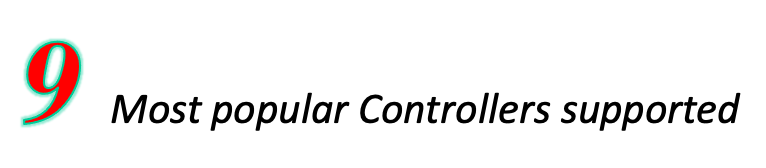 AV Master Web control
Setup in Ms Excel
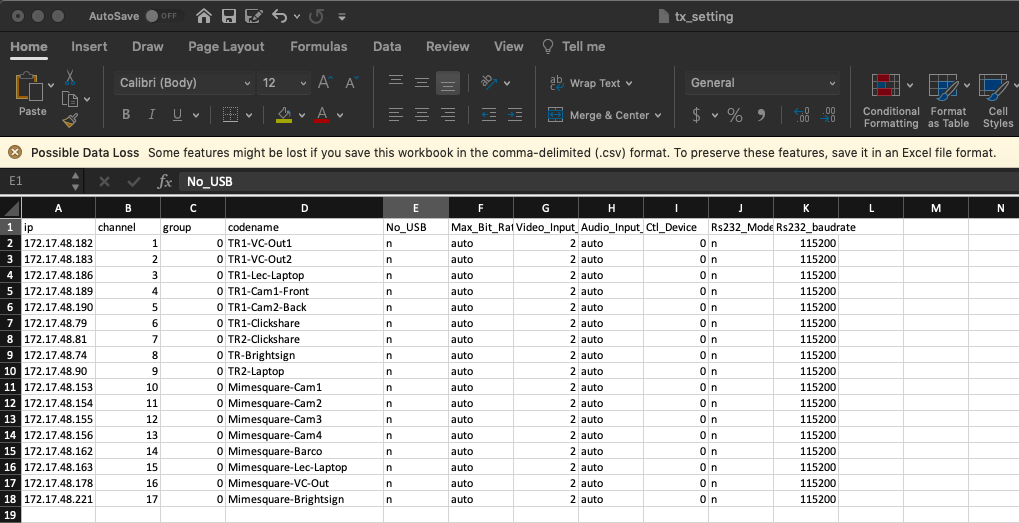 Aavara AV Master Web Control
Dante Controller/DDM Control
Good Products need Great Partner.
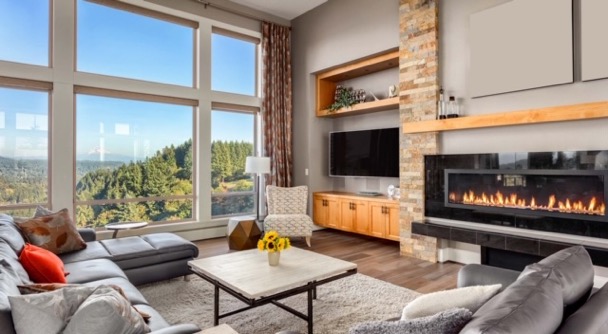 Thank You
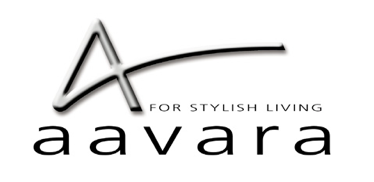 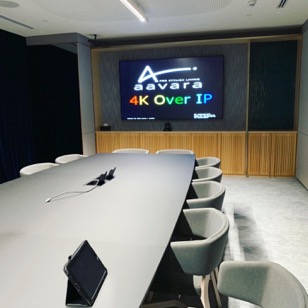 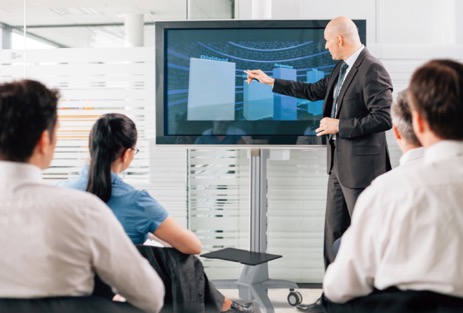 www.aavara.com
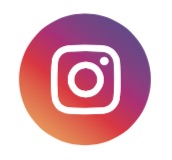 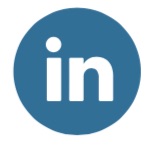 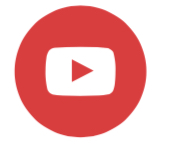